Πρόγραμμα: Πρακτική Άσκηση στη Βουλή των ΑντιπροσώπωνΕισαγωγή στο Νομικό Πλαίσιο Προστασίας Δεδομένων Προσωπικού Χαρακτήρα
Ειρήνη Λοϊζίδου Νικολαΐδου
Επίτροπος Προστασίας Δεδομένων Προσωπικού Χαρακτήρα 
Αντιπρόεδρος Ευρωπαϊκού Συμβουλίου Προστασίας Δεδομένων
17 Ιουλίου 2023
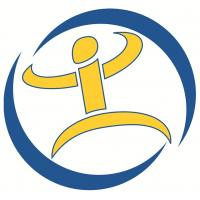 Νομικό πλαίσιο
Ο Κανονισμός (ΕΕ) 2016/679 του Ευρωπαϊκού Κοινοβουλίου και του Συμβουλίου της 27ης Απριλίου 2016 για την προστασία των φυσικών προσώπων έναντι της επεξεργασίας των δεδομένων προσωπικού χαρακτήρα και για την ελεύθερη κυκλοφορία των δεδομένων αυτών, Γενικός Κανονισμός για την Προστασία Δεδομένων (ΓΚΠΔ)

Ο περί της Προστασίας των Φυσικών Προσώπων Έναντι την Επεξεργασία των Δεδομένων Προσωπικού Χαρακτήρα και της Ελεύθερης Κυκλοφορίας των Δεδομένων αυτών Νόμος του 2018 (Ν.125(Ι)/2018)
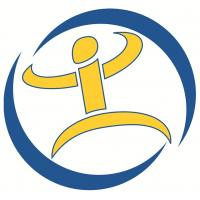 2
Ευρωπαϊκή Σύμβαση Δικαιωμάτων του Ανθρώπου
Άρθρο 8: Δικαίωμα σεβασμού της ιδιωτικής και οικογενειακής ζωής
Χάρτης των θεμελιωδών δικαιωμάτων της Ευρωπαϊκής Ένωσης
Άρθρο 7: Σεβασμός της ιδιωτικής και οικογενειακής ζωής
Άρθρο 8: Προστασία των δεδομένων προσωπικού χαρακτήρα
Σύνταγμα της Κυπριακής Δημοκρατίας
Άρθρο 15: Σεβασμός στην ιδιωτική και οικογενειακή ζωή 
Άρθρο 17: Απόρρητο της αλληλογραφίας και κάθε άλλης μορφής επικοινωνίας
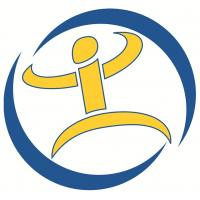 3
Βασικές έννοιες
Δεδομένα προσωπικού χαρακτήρα: κάθε πληροφορία που άμεσα ή έμμεσα ταυτοποιεί ή μπορεί να ταυτοποιήσει ένα φυσικό πρόσωπο εν ζωή («υποκείμενο των δεδομένων») 

Επεξεργασία: κάθε πράξη ή σειρά πράξεων (π.χ. συλλογή, κοινοποίηση, διαγραφή κτλ) που πραγματοποιείται με ή χωρίς τη χρήση αυτοματοποιημένων μέσων, σε δεδομένα ή σε σύνολα δεδομένων προσωπικού χαρακτήρα
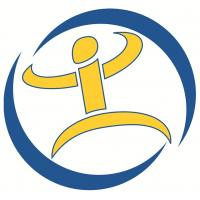 4
Υπεύθυνος επεξεργασίας: το φυσικό ή νομικό πρόσωπο, η δημόσια αρχή, η υπηρεσία ή άλλος φορέας που, μόνα τους ή από κοινού με άλλα, καθορίζουν τους σκοπούς και τον τρόπο επεξεργασίας των δεδομένων προσωπικού χαρακτήρα, τα μέσα για την επίτευξη των σκοπών αυτών, καθώς και την πολιτική και τα μέτρα ασφαλείας για τη διασφάλιση του απορρήτου και την προστασία των προσωπικών δεδομένων

Εκτελών την επεξεργασία: το φυσικό ή νομικό πρόσωπο, η δημόσια αρχή, η υπηρεσία ή άλλος φορέας που επεξεργάζεται δεδομένα προσωπικού χαρακτήρα για λογαριασμό του υπευθύνου επεξεργασίας
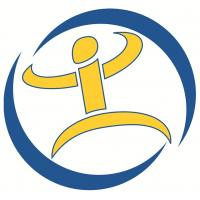 5
Βασικές Αρχές Σύννομης Επεξεργασίας Προσωπικών Δεδομένων
Αρχή της Νομιμότητας, Αντικειμενικότητας και Διαφάνειας
Αρχή του Περιορισμού του Σκοπού
Αρχή της Ελαχιστοποίησης των Δεδομένων
Αρχή της Ακρίβειας
Αρχή του Περιορισμού της Περιόδου Αποθήκευσης
Αρχή της Ακεραιότητας και Εμπιστευτικότητας
Αρχή της Λογοδοσίας
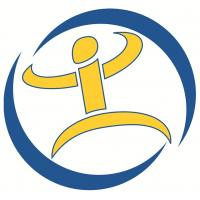 6
Ειδικές Κατηγορίες Δεδομένων
Δεδομένα προσωπικού χαρακτήρα που αποκαλύπτουν:
Φυλετική / εθνοτική καταγωγή
Πολιτικά φρονήματα
Θρησκευτικές / φιλοσοφικές πεποιθήσεις
Συμμετοχή σε συνδικαλιστική οργάνωση
Σεξουαλική ζωή
Γενετήσιο προσανατολισμό
Γενετικά / βιομετρικά δεδομένα
Δεδομένα υγείας (σχετίζονται με τη σωματική ή ψυχική υγεία ενός φυσικού προσώπου)
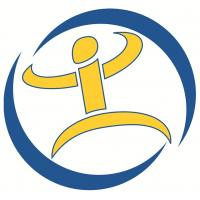 7
Άρθρο 9 του ΓΚΠΔ:
Ο ΓΚΠΔ παρέχει ειδική προστασία για τις ειδικές κατηγορίες δεδομένων («ευαίσθητα δεδομένα»)

Απαγορεύεται η επεξεργασία ευαίσθητων δεδομένων, εκτός κι αν πληρείται κάποια από τις προϋποθέσεις που αναφέρονται στο Άρθρο 9(2) του ΓΚΠΔ
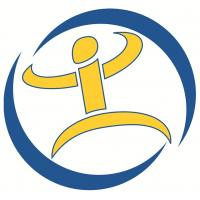 8
Πότε είναι νόμιμη η επεξεργασία ειδικών κατηγοριών προσωπικών δεδομένωνΆρθρο 9(2) του ΓΚΠΔ
Επιτρέπεται όταν:
(α) υπάρχει συγκατάθεση 
(β) αφορά στον τομέα του εργατικού δικαίου, δικαίου κοινωνικής  ασφάλισης και κοινωνικής προστασίας
(γ) αφορά σε ζωτικό συμφέρον
(δ) αφορά σε δημόσιο συμφέρον
(ε) αφορά σε δεδομένα που έχουν δημοσιοποιηθεί από το άτομο
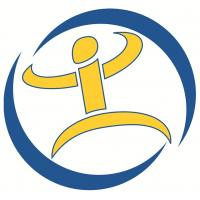 9
Συγκατάθεση
Ελεύθερη, ρητή και ειδική δήλωση
Δίνεται με πλήρη επίγνωση, μετά από ενημέρωση στο υποκείμενο των δεδομένων
Λαμβάνεται από τον ίδιο τον παραλήπτη ή από τον νόμιμο αντιπρόσωπο του
Πρέπει να λαμβάνεται, ασχέτως εάν ο αριθμός ή η διεύθυνση των παραληπτών τους είναι διαθέσιμη σε πηγές ανοιχτές προς το κοινό
Δικαίωμα ανάκλησης συγκατάθεσης ανά πάσα στιγμή
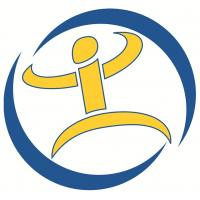 10
Παραδείγματα επεξεργασίας ευαίσθητων δεδομένων
Νοσοκομείο /ιατρός διατηρεί δεδομένα υγείας (π.χ. ιατρικό ιστορικό, αποτελέσματα εξετάσεων, εμβολιασμοί) των ασθενών του

Πολιτικό κόμμα διατηρεί αρχείο με στοιχεία των μελών του (επεξεργασία δεδομένων σχετικών με πολιτικά φρονήματα)

Ιδιωτική εταιρεία /δημόσια υπηρεσία διατηρεί δεδομένα σχετικά με τη συμμετοχή των υπαλλήλων της σε συνδικαλιστικές οργανώσεις

Σχολείο/Πανεπιστήμιο διατηρεί δεδομένα μαθητών που σχετίζονται με τις θρησκευτικές τους πεποιθήσεις
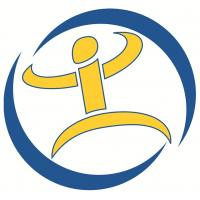 11
Δικαιώματα των υποκειμένων των δεδομένων
Ενημέρωσης 
Πρόσβασης
Διόρθωσης 
Διαγραφής
Περιορισμού της επεξεργασίας
Εναντίωσης
Φορητότητας των δεδομένων
Αντίρρησης σε αυτοματοποιημένη απόφαση περιλαμβανομένης της κατάρτισης προφίλ
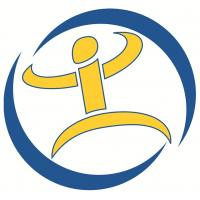 12
Αρμόδια Εποπτική Αρχή - Γραφείο Επιτρόπου Προστασίας Δεδομένων Προσωπικού Χαρακτήρα
Ανεξάρτητη, χωρίς εξωτερικές επιρροές, δεν ζητεί ούτε λαμβάνει οδηγίες από κανέναν
Διαθέτει τους απαραίτητους ανθρώπινους, τεχνικούς και οικονομικούς πόρους και τις αναγκαίες εγκαταστάσεις και υποδομές
Διαθέτει δικούς της λειτουργούς, οι οποίοι δεσμεύονται από το επαγγελματικό απόρρητο κατά τη διάρκεια της θητείας τους και μετά το πέρας αυτής
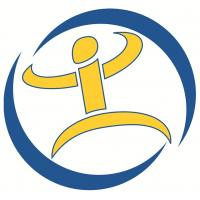 13
Το Γραφείο
Το Γραφείο συστάθηκε το Μάιο 2002 μετά τη θέσπιση του περί Επεξεργασίας Δεδομένων Προσωπικού Χαρακτήρα (Προστασία του Ατόμου) Νόμου του 2001
Ο ΓΚΠΔ εφαρμόζεται τόσο στον ιδιωτικό όσο και στο δημόσιο τομέα, συμπεριλαμβανομένης της Αστυνομίας. Ο Νόμος προβλέπει τον διορισμό Επιτρόπου Προστασίας Δεδομένων Προσωπικού Χαρακτήρα για περίοδο 6 ετών, η οποία δύναται να ανανεωθεί για μια περαιτέρω θητεία
Το Γραφείο σήμερα στελεχώνεται από 21 λειτουργούς (14 επιστημονικό και 7 γραμματειακό προσωπικό)
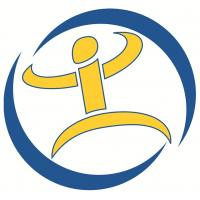 14
Ρόλος του Γραφείου Επιτρόπου Προστασίας Δεδομένων Προσωπικού Χαρακτήρα
Ευαισθητοποίηση του κοινού και των υπεύθυνων επεξεργασίας
Προστασία των δικαιωμάτων των υποκειμένων των δεδομένων
Καθοδήγηση σχετικά με την ορθή εφαρμογή του ΓΚΠΔ
Συμβουλευτικός ρόλος για νομοθετικά και διοικητικά μέτρα
Διενέργεια ελέγχων
Επιβολή διοικητικών κυρώσεων και προστίμων
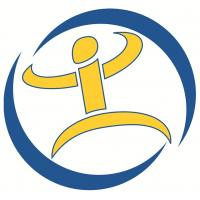 15
Εξουσίες της Αρχής
Εξουσίες έρευνας (εντολές προς υπεύθυνο επεξεργασίας και εκτελούντα την επεξεργασία)
Διορθωτικές εξουσίες (προειδοποίηση, επίπληξη, επιβολή διοικητικού προστίμου) 
Αδειοδοτικές και Συμβουλευτικές εξουσίες (έκδοση γνωμοδοτήσεων, συστάσεων και κατευθυντήριων γραμμών)
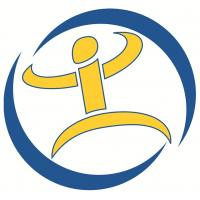 16
Κυριότερα θέματα που απασχολούν το Γραφείο
Εφαρμογές και Μέσα Κοινωνικής Δικτύωσης (ΜΚΔ)
Cookies
Εργασιακές σχέσεις
Κλειστά Κυκλώματα Βιντεοπαρακολούθησης (ΚΚΒΠ)
Ανεπιθύμητα Διαφημιστικά Μηνύματα (Spam)
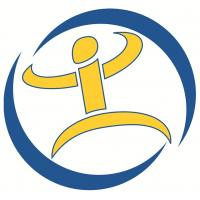 17
Εφαρμογές και Μέσα Κοινωνικής Δικτύωσης
Διαδικτυακές πλατφόρμες μέσω των οποίων αναπτύσσονται δίκτυα και κοινότητες χρηστών (Facebook, Twitter, Instagram κ.α.)
Διάχυση πληροφοριών και περιεχομένου με ιλιγγιώδεις ταχύτητες
Προσωπικά δεδομένα υποβάλλονται σε επεξεργασία
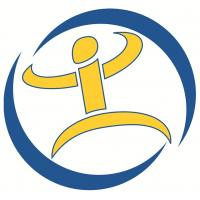 18
Κίνδυνοι
Υπερβολική έκθεση δεδομένων σε απεριόριστο αριθμό χρηστών
Μη αλλαγή αρχικών ρυθμίσεων, που αφορούν στην προστασία δεδομένων
Χρήση προσωπικών δεδομένων, με αδιαφανείς τρόπους (π.χ. δημιουργία προφίλ χρήστη, χρήση cookies)
Ενδεχόμενη κοινοποίηση δεδομένων σε τρίτους, εν αγνοία των χρηστών
Πολύπλοκες και δυσνόητες πολιτικές απορρήτου, τις οποίες οι χρήστες, είτε δεν διαβάζουν, είτε δεν κατανοούν, αλλά τις αποδέχονται
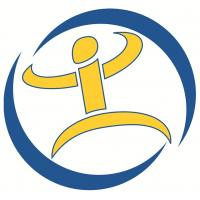 19
Πρακτικές ασφάλειας δεδομένων
Κατανόηση των όρων χρήσης και της πολιτικής απορρήτου
Έλεγχος των αρχικών ρυθμίσεων και αλλαγή τους, εάν χρειάζεται
Ανάρτηση δημοσιεύσεων σε επιλεγμένο αριθμό «φίλων» /«ακολούθων» και όχι σε απεριόριστο αριθμό χρηστών
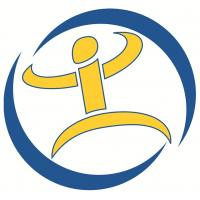 20
Cookies
Μικρά αρχεία κειμένου που αποθηκεύονται στους ηλεκτρονικούς υπολογιστές των χρηστών κατά τις «επισκέψεις» τους στις διάφορες ιστοσελίδες
Παρέχουν στην ιστοσελίδα τη δυνατότητα αναγνώρισης του χρήστη σε μεταγενέστερες επισκέψεις του στην ίδια ιστοσελίδα
Για τη χρήση των cookies θα πρέπει να λαμβάνεται η εκ των προτέρων συγκατάθεση των χρηστών, αφού πρώτα υπάρχει ενημέρωση
Δεν απαιτείται η λήψη συγκατάθεσης για την χρήση cookies τα οποία είναι απολύτως απαραίτητα για την λειτουργία της ιστοσελίδας
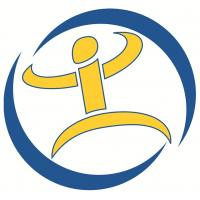 21
Εργασιακές σχέσεις
Ο ΓΚΠΔ επιτρέπει την επεξεργασία των δεδομένων των εργαζομένων:
στα πλαίσια των νομικών υποχρεώσεων του εργοδότη
στα πλαίσια σύμβασης εργασίας
όταν το έννομο συμφέρον του εργοδότη υπερέχει αυτό των εργαζομένων
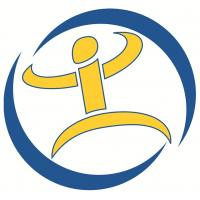 22
Η συγκατάθεση του υπαλλήλου ΔΕΝ μπορεί να θεωρηθεί ως έγκυρη νομική βάση

Ακόμα και στον χώρο εργασίας, ο υπάλληλος έχει δικαίωμα στην προστασία της οικογενειακής και ιδιωτικής ζωής (σημαντικές αποφάσεις του ΔΕΕ)
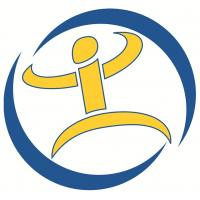 23
Κλειστά Κυκλώματα Βιντεοπαρακολούθησης
Απαγορεύεται η καταγραφή κοινόχρηστων / δημόσια προσβάσιμων χώρων, από ΚΚΒΠ
Η χρήση ΚΚΒΠ συνιστά παρεμβατικό μέτρο που περιορίζει το δικαίωμα προστασίας της ιδιωτικής ζωής
Σε κάθε επεξεργασία προσωπικών δεδομένων μέσω ΚΚΒΠ πρέπει να ελέγχεται κατά πόσο ο επιδιωκόμενος σκοπός επεξεργασίας μπορεί να επιτευχθεί χρησιμοποιώντας μέτρα λιγότερο παρεμβατικά και προσβλητικά για την προσωπικότητα του ατόμου
Απαραίτητη η σήμανση με ευδιάκριτα γράμματα για ενημέρωση των πολιτών (προειδοποιητικές πινακίδες)
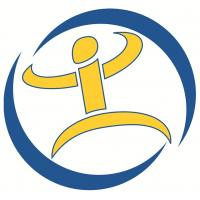 24
Παραδείγματα όπου επιτρέπεται η λήψη εικόνας με την χρήση ΚΚΒΠ:
- Είσοδος/έξοδος κτηρίου- Έξω από ασανσέρ, εστιάζοντας αποκλειστικά σ’ αυτό- Πάνω από μηχάνημα κάρτας/ταμείου, εστιάζοντας αποκλειστικά σ’ αυτό- Χώρος στάθμευσης
Παραδείγματα όπου δεν επιτρέπεται η λήψη εικόνας με την χρήση ΚΚΒΠ:
- Διαδρόμους- Μέσα σε ασανσέρ- Σε χώρο αναμονής- Τουαλέτες- Εσωτερικός/εξωτερικός χώρος εστίασης καφετέριας, εστιατορίου κ.λ.π.
Γενικά: Δεν επιτρέπεται να ελέγχεται η προσωπική συμπεριφορά, οι προσωπικές επαφές και η αποδοτικότητα των ατόμων μέσω τέτοιων συστημάτων
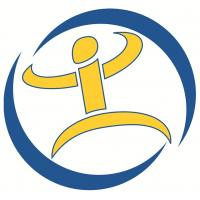 25
Ανεπιθύμητα Διαφημιστικά Μηνύματα
Η αποστολή email, fax, sms για σκοπούς απευθείας εμπορικής προώθησης αγαθών/υπηρεσιών επιτρέπεται μόνο με την εκ των προτέρων γραπτή και ρητή συγκατάθεση του παραλήπτη (άρθρο 106 του περί Ρυθμίσεως Ηλεκτρονικών Επικοινωνιών και Ταχυδρομικών Υπηρεσιών Νόμος (Νόμος 112(I)/2004), ως τροποποιήθηκε)
Επιπλέον, πρέπει να παρέχεται με σαφή τρόπο η δυνατότητα αντίταξης στους παραλήπτες, εύκολα και δωρεάν
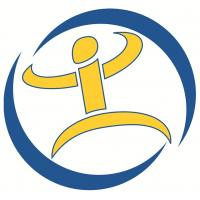 26
Τα πιο ψηλά πρόστιμα που επιβλήθηκαν από την Επίτροπο
Επιβολή διοικητικού προστίμου ύψους €925,000 στην εταιρεία WS WiSpear Systems Ltd αναφορικά με την παράνομη συλλογή δεδομένων (υπόθεση «βαν»)
Επιβολή διοικητικού προστίμου στα σωματεία ΑΠΟΕΛ και ΟΜΟΝΟΙΑ ύψους €40,000 και στην ανάδοχο εταιρεία Hellenic Technical Enterprises Ltd ύψους €25,000 αναφορικά με κενό ασφάλειας στα συστήματα έκδοσης εισιτηρίων. Εκκρεμούν προσφυγές
Επιβολή διοικητικού προστίμου στις Εταιρείες Louis (LGS Handling Ltd €70,000, Louis Travel Ltd €10,000, Louis Aviation Ltd €2,000) αναφορικά με βαθμολόγηση αδειών ασθενείας των εργοδοτουμένων χρησιμοποιώντας τον Συντελεστή Bradford. Εκκρεμεί προσφυγή
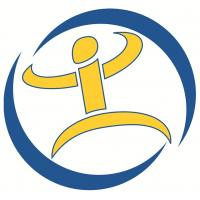 27
28η Ιανουαρίου Ευρωπαϊκή μέρα Προστασίας Προσωπικών Δεδομένων
Το 2006, το Συμβούλιο της Ευρώπης καθιέρωσε την 28η Ιανουαρίου ως την Ευρωπαϊκή Ημέρα Προστασίας Δεδομένων
Σηματοδοτεί την ημερομηνία που, το 1981, το Συμβούλιο της Ευρώπης άνοιξε για υπογραφή τη Σύμβασή του για την προστασία των προσωπικών δεδομένων 
Κάθε χρόνο, την ημέρα αυτή, οι Αρχές Προστασίας Δεδομένων διοργανώνουν διάφορες εκδηλώσεις για την ενημέρωση των πολιτών για τα δικαιώματά τους και για την ευαισθητοποίηση
Τη φετινή χρονιά επικεντρωθήκαμε στην ενημέρωση και ευαισθητοποίηση φοιτητών διαφόρων κλάδων, δημόσιων και ιδιωτικών Πανεπιστημίων.
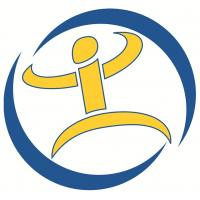 28
Όραμα
H εδραίωση καλλιέργειας κουλτούρας προστασίας της ιδιωτικής ζωής και των δεδομένων προσωπικού χαρακτήρα
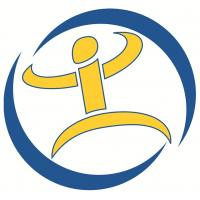 29
Ευχαριστώ για την προσοχή σας!
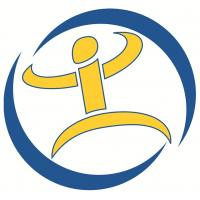 30
Γραφείο Επιτρόπου Προστασίας
Δεδομένων Προσωπικού Χαρακτήρα

Κυπράνορος 15, 1061 Λευκωσία
Τ.Θ. 23378, 1682 Λευκωσία

Τηλ.: 22818456, Φαξ: 22304565
E-mail: commissioner@dataprotection.gov.cy

www.dataprotection.gov.cy
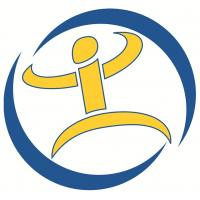 31